EDITABLE: Lesson Planning Resource for Special Education Teachers
Special Education
Daily lesson planner
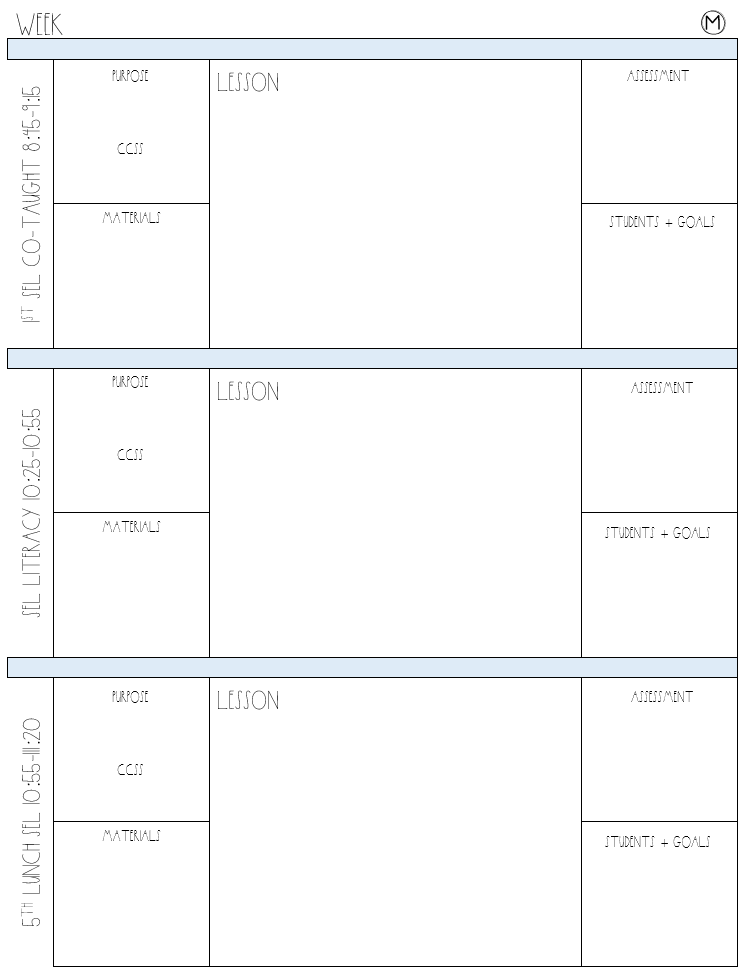 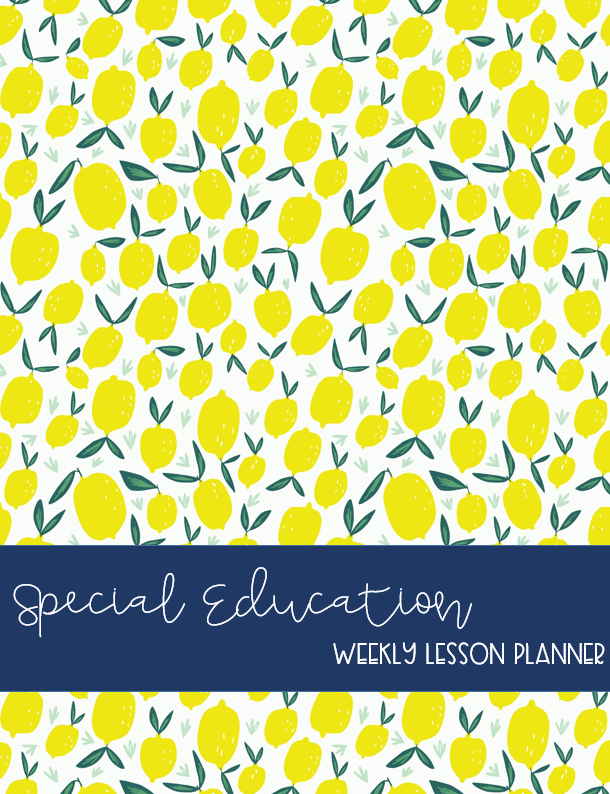 The Teacher Dress Code
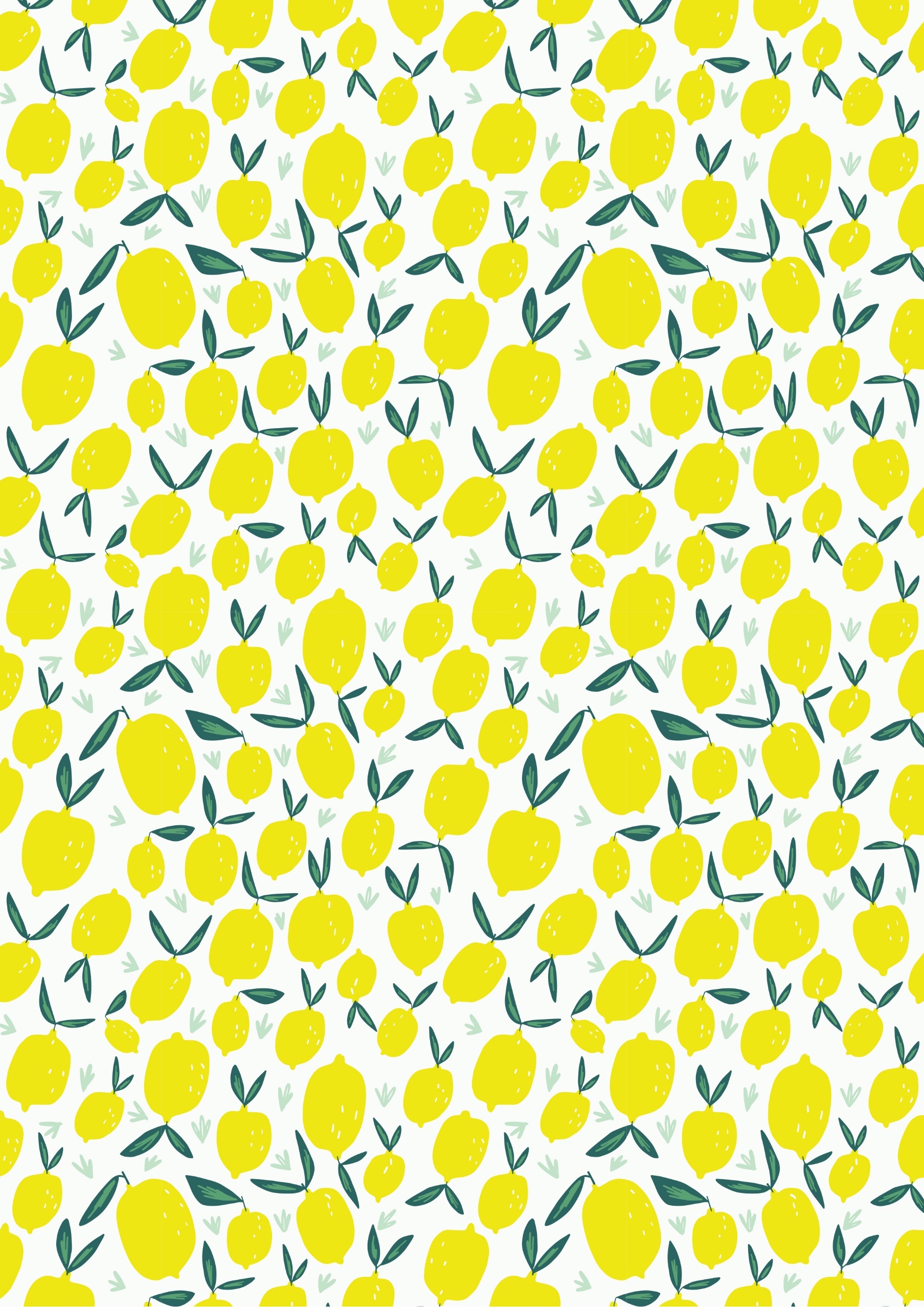 Special Education
Weekly lesson planner
Week
M
Purpose



ccss
Assessment
lesson
1st sel co-taught 8:45-9:15
Materials
Students + goals
Purpose



ccss
lesson
Assessment
Sel literacy 10:25-10:55
Materials
Students + goals
lesson
Assessment
Purpose



ccss
5th lunch sel 10:55-111:20
Materials
Students + goals
Week
M
Purpose



ccss
Assessment
lesson
2nd writing 11:20-11:50
Materials
Students + goals
Purpose



ccss
Assessment
lesson
5TH WRITING 1 11:55-12:25
Materials
Students + goals
Assessment
lesson
Purpose



ccss
5TH READING COMP 12:25-12:55
Materials
Students + goals
Week
M
Purpose



ccss
Assessment
lesson
5TH DECODING 12:55-1:25
Materials
Students + goals
Purpose



ccss
Assessment
lesson
5TH SEL 1 1:25-1:40 – extra recess
Materials
Students + goals
Assessment
lesson
Purpose



ccss
5TH MATH 1 1:55-2:35
Materials
Students + goals
Week
M
Purpose



ccss
Assessment
lesson
5TH MATH 2 2:30-3:00
Materials
Students + goals
Purpose



ccss
Assessment
lesson
5TH CHECK-OUT 3:00-3:10
Materials
Students + goals
Data
Daily Schedule
To-do
8:45-9:15 1st SEL9:15-9:45 Lunch9:45-10:25 Planning10:25-10:55 SEL Literacy10:55-11:20 5th Lunch11:20-11:50 2nd Writing11:55-12:25 5th Writing12:25-12:55 5th Reading 12:55-1:25 5th Decoding1:25-1:40 5th SEL1:40-1:55 CI w/ Ana1:55-2:10 Recess JB2:15  Math 12:30-3:00 Math 23:00-3:10 Check-out
#TEACHERLIFE
Week
T
Purpose



ccss
Assessment
lesson
Schedule
Materials
Students + goals
Purpose



ccss
Assessment
lesson
Schedule
Materials
Students + goals
Assessment
lesson
Purpose



ccss
Schedule
Materials
Students + goals
Week
T
Purpose



ccss
Assessment
lesson
Schedule
Materials
Students + goals
Purpose



ccss
Assessment
lesson
Schedule
Materials
Students + goals
Assessment
lesson
Purpose



ccss
Schedule
Materials
Students + goals
Week
T
Purpose



ccss
Assessment
lesson
Schedule
Materials
Students + goals
Purpose



ccss
Assessment
lesson
Schedule
Materials
Students + goals
Assessment
lesson
Purpose



ccss
Schedule
Materials
Students + goals
Week
T
Purpose



ccss
Assessment
lesson
Schedule
Materials
Students + goals
Purpose



ccss
Assessment
lesson
Schedule
Materials
Students + goals
Data
Daily Schedule
To-do
8:45-9:15 1st SEL9:15-9:45 Lunch9:45-10:25 Planning10:25-10:55 SEL Literacy10:55-11:20 5th Lunch11:20-11:50 2nd Writing11:55-12:25 5th Writing12:25-12:55 5th Reading 12:55-1:25 5th Decoding1:25-1:40 5th SEL1:40-1:55 CI w/ Ana1:55-2:25  Math 12:30-3:00 Math 23:00-3:10 Check-out
#TEACHERLIFE
Week
W
Purpose



ccss
Assessment
lesson
Schedule
Materials
Students + goals
Purpose



ccss
Assessment
lesson
Schedule
Materials
Students + goals
Assessment
lesson
Purpose



ccss
Schedule
Materials
Students + goals
Week
W
Purpose



ccss
Assessment
lesson
Schedule
Materials
Students + goals
Purpose



ccss
Assessment
lesson
Schedule
Materials
Students + goals
Assessment
lesson
Purpose



ccss
Schedule
Materials
Students + goals
Week
W
Purpose



ccss
Assessment
lesson
Schedule
Materials
Students + goals
Purpose



ccss
Assessment
lesson
Schedule
Materials
Students + goals
Data
Daily Schedule
To-do
8:45-9:15 5th Literacy10:25-10:55 3rd SEL10:55-11:15 5th Lunch
11:15-11:25 2nd Writing
11:40-12:30 RTI Math
12:30-12:50 Check-out
#TEACHERLIFE
Week
TH
Purpose



ccss
Assessment
lesson
Schedule
Materials
Students + goals
Purpose



ccss
Assessment
lesson
Schedule
Materials
Students + goals
Assessment
lesson
Purpose



ccss
Schedule
Materials
Students + goals
Week
TH
Purpose



ccss
Assessment
lesson
Schedule
Materials
Purpose



ccss
Assessment
lesson
Schedule
Materials
Assessment
lesson
Purpose



ccss
Schedule
Materials
Week
TH
Purpose



ccss
Assessment
lesson
Schedule
Materials
Purpose



ccss
Assessment
lesson
Schedule
Materials
Assessment
lesson
Purpose



ccss
Schedule
Materials
Week
TH
Purpose



ccss
Assessment
lesson
Schedule
Materials
Students + goals
Purpose



ccss
Assessment
lesson
Schedule
Materials
Students + goals
Data
Daily Schedule
To-do
8:45-9:15 1st SEL9:15-9:45 Lunch9:45-10:25 Planning10:25-10:55 SEL Literacy10:55-11:20 5th Lunch11:20-11:50 2nd Writing11:55-12:25 5th Writing12:25-12:55 5th Reading 12:55-1:25 5th Decoding1:25-1:40 5th SEL1:40-1:55 CI w/ Ana1:55-2:10 Recess JB2:15  Math 12:30-3:00 Math 23:00-3:10 Check-out
#TEACHERLIFE
Week
F
Purpose



ccss
Assessment
lesson
Schedule
Materials
Students + goals
Purpose



ccss
Assessment
lesson
Schedule
Materials
Students + goals
Assessment
lesson
Purpose



ccss
Schedule
Materials
Students + goals
Week
F
Purpose



ccss
Assessment
lesson
Schedule
Materials
Students + goals
Purpose



ccss
Assessment
lesson
Schedule
Materials
Students + goals
Assessment
lesson
Purpose



ccss
Schedule
Materials
Students + goals
Week
F
Purpose



ccss
Assessment
lesson
Schedule
Materials
Students + goals
Purpose



ccss
Assessment
lesson
Schedule
Materials
Students + goals
Assessment
lesson
Purpose



ccss
Schedule
Materials
Students + goals
Week
F
Purpose



ccss
Assessment
lesson
Schedule
Materials
Students + goals
Purpose



ccss
Assessment
lesson
Schedule
Materials
Students + goals
Data
Daily Schedule
To-do
8:45-9:15 1st SEL9:15-9:45 Lunch9:45-10:25 Planning10:25-10:55 SEL Literacy10:55-11:20 5th Lunch11:20-11:50 2nd Writing11:55-12:25 5th Writing12:25-12:55 5th Reading 12:55-1:25 5th Decoding1:25-1:40 5th SEL1:40-1:55 CI w/ Ana1:55-2:10 Recess JB2:15  Math 12:30-3:00 Math 23:00-3:10 Check-out
#TEACHERLIFE